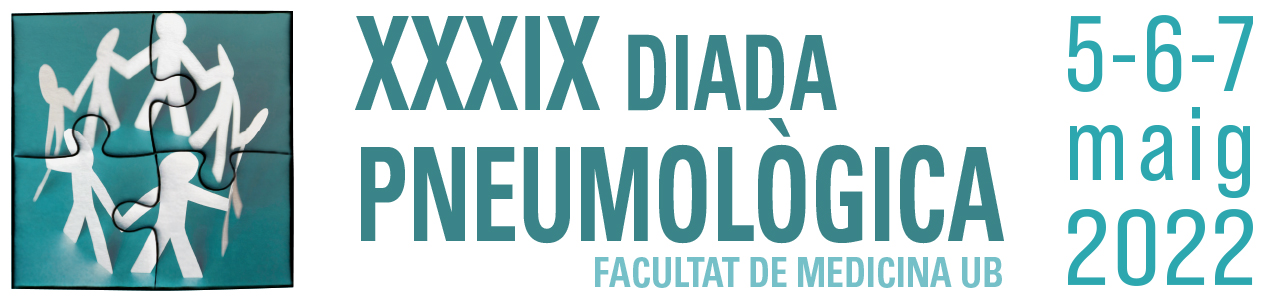 Nom ponent
Hospital/centre